Data DiscretizationGROUP-8
Data Discretization using Decision tree analysis
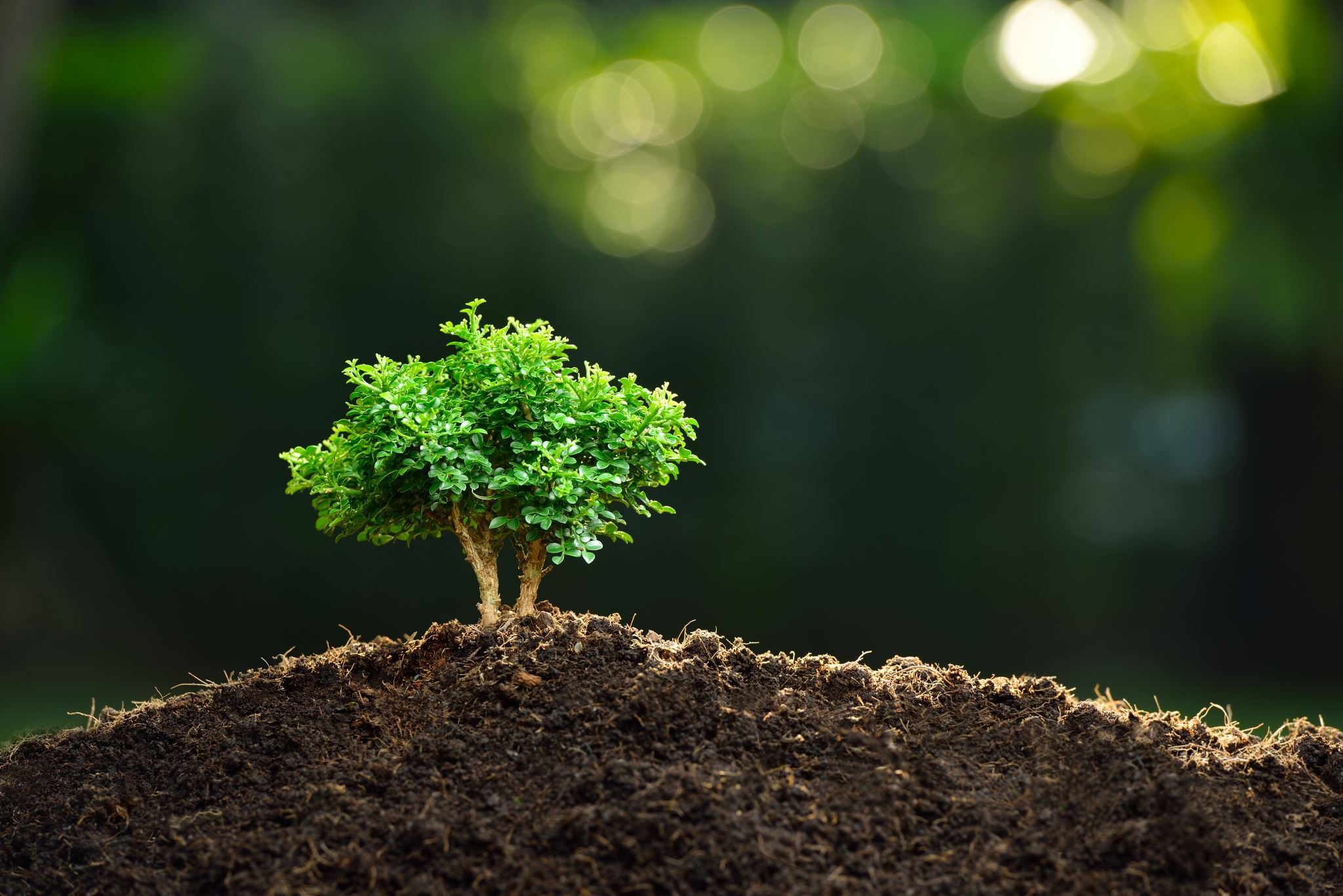 Cont of.. Data Discretization using Decision tree analysis
Advantages:
1.The decision tree returned by probability prediction is monotonically related to the target.
2.The tree will automatically find the bin.
Data Discretization using correlation analysis
Generation Concept Hierarchy for Nominal Data
The nominal data or nominal attribute is one that has a finite number of unique values, and between the values there is no ordering. For example, job-category, age-category, geographic-regions, item-category, etc. are nominal attributes. By adding a group of attributes, the nominal attributes form the definition hierarchy. It can create definition hierarchy, such as path, area, state, nation all together.
Concept hierarchy transforms the data into many layers. By adding partial or absolute ordering between the attributes, the definition hierarchy can be generated and this can be achieved at the level of the schema.